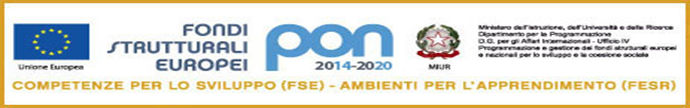 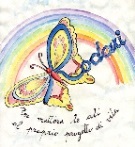 ISTITUTO COMPRENSIVO “Gianni RODARI”
Obiettivo “Convergenza- Competenze per lo Sviluppo”2007 IT 05 1 PO 007 F.S.E 
Avviso prot.  AOODGAI n° 4396 del 09/03/2018 
Annualità  2019-2020
“Potenziamento delle competenze di base in chiave innovativa, a  supporto dell’offerta formativa»
FINANZIATI 2 PROGETTI
“Una nave carica...di competenza” - codice  identificativo del Progetto 10.2.1A-FSEPON-PU- 2019-192
“Alla conquista del self empowerment” - codice identificativo del Progetto 10.2.2A-FSEPON-PU-2019-359
Piano Integrato degli Interventi  FSE (Fondo Sociale Europeo)
autorizzato e finanziato con fondi comunitari per un importo di:
    
€ 19.911,60 per la Scuola dell’Infanzia  
€ 44.984,70 per la Scuola Primaria e Secondaria di I grado
FINALITA’ DELL’AVVISO PUBBLICO
PROGETTO SCUOLA DELL’INFANZIA
Azioni specifiche per la scuola dell’infanzia (linguaggi e multimedialità – espressione creativa- espressività corporea)
FINALITA’ DELL’ AVVISO PUBBLICO
PROGETTO SCUOLA PRIMARIA E SCUOLA SECONDARIA DI I GRADO
Miglioramento delle competenze chiave 
degli allievi, anche mediante il supporto dello sviluppo delle capacità di docenti, formatori e staff.
OBIETTIVI
Rafforzare gli apprendimenti linguistici, espressivi, relazionali e creativi;
sviluppare le competenze in lingua madre, lingua straniera, matematica e scienze, secondo le Indicazioni nazionali per il curricolo della scuola dell’infanzia e del primo ciclo d’istruzione; 
compensare svantaggi culturali, economici e sociali di contesto, garantendo il riequilibrio territoriale, e di ridurre il fenomeno della dispersione scolastica.
CARATTERISTICHE DELLE PROPOSTE PROGETTUALI
Approcci innovativi:  
superare la dimensione frontale e trasmissiva dei saperi;
promuovere la didattica attiva;
valorizzare lo spirito d’iniziativa.
RISPOSTA AI BISOGNI
Le proposte progettuali tengono in considerazione i punti di forza e le criticità già contenuti nel Rapporto di Autovalutazione, in modo da poter rispondere ai fabbisogni reali e da supportare la scuola in un percorso di miglioramento, anche in base ai dati sui livelli di competenza registrati nelle rilevazioni nazionali (INVALSI).
IN TOTALE 13 MODULI della durata di 30 h cadauno
4 MODULI SCUOLA DELL’INFANZIA
3 MODULI SCUOLA PRIMARIA
3 MODULI IN VERTICALE
SCUOLA PRIMARIA/SCUOLA SECONDARIA I GRADO
3 MODULI SCUOLA SECONDARIA I GRADO
MODULO “Una nave carica di...suoni, sillabe e parole”
ESPERTA: FERENTE Lucia

TUTOR: SASSO Valentina
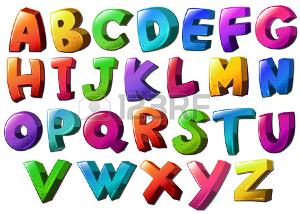 Contenuti
Usare il linguaggio per interagire e comunicare. 
 Sperimentare la produzione di rime. 
Raccontare esperienze personali o storie inventate organizzando il racconto in modo chiaro, rispettando l’ordine cronologico e logico.
Organizzare una semplice attività ludica a gruppi. • Rispetta le regole di convivenza civile. 
Individuare, con l'aiuto dell'insegnante la successione delle fasi di un semplice e facile compito. 
Realizzare semplici compiti.
MODULO “ArtisticaMente: segno, colore e forma"
ESPERTA: FERENTE Lucia

TUTOR: PLANTAMURA Maria Grazia
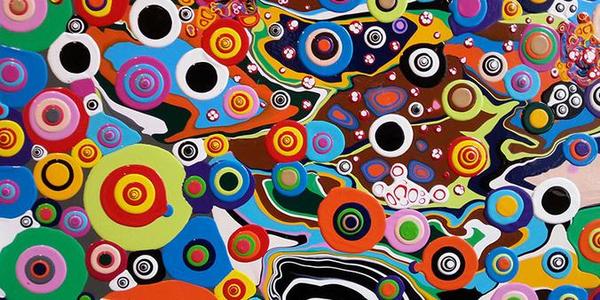 Contenuti
Comunicare i propri sentimenti usando diversi linguaggi. 
Esplorare, manipolare, osservare materiali per un utilizzo creativo. 
Esprimere emozioni e sentimenti col disegno.
MODULO "Corpo in libertà"
ESPERTA: MONTENEGRO Maria Carmela

TUTOR: SASSO Valentina
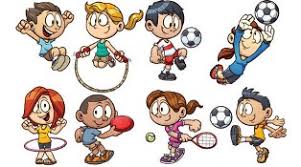 Contenuti
Usare in modo efficace il linguaggio del corpo. 
Mettersi in relazione con sé , gli altri e l’ambiente usando il corpo. 
Padroneggiare gli schemi dinamici e posturali. 
 Orientarsi nello spazio liberamente e su indicazioni. 
Coordinare e utilizzare diversi schemi motori combinati tra loro (correre/saltare, afferrare/lanciare, ecc). 
Sapere controllare e gestire le condizioni di equilibrio statico-dinamico del proprio corpo.
MODULO "Una finestr@ sul Mondo"
ESPERTA: GISONNA Margherita
TUTOR: PLANTAMURA Maria Grazia
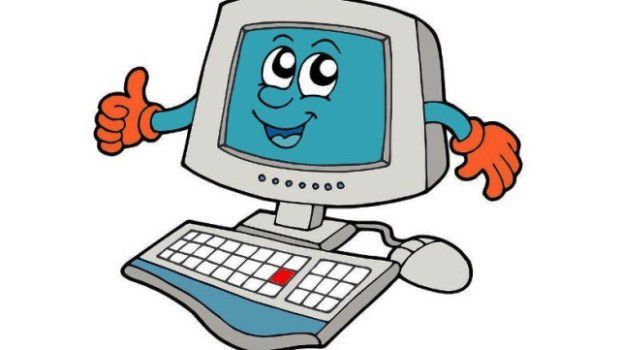 Contenuti
Esplorare direttamente oggetti e strumenti tecnologici. 
Tradurre e rielaborare messaggi in codici diversi.
Conoscere il computer, le sue componenti, le periferiche conoscere i possibili impieghi del computer. 
Con la supervisione e le istruzioni dell’insegnante, utilizza il computer per attività, giochi didattici, elaborazioni grafiche. 
Riconosce e utilizza con l’aiuto dell’adulto i principali dispositivi di comunicazione ed informazione.
MODULO “S.O.S. logica”
ESPERTA: CASAMASSIMA Catia

TUTOR: ADDABBO Isabella
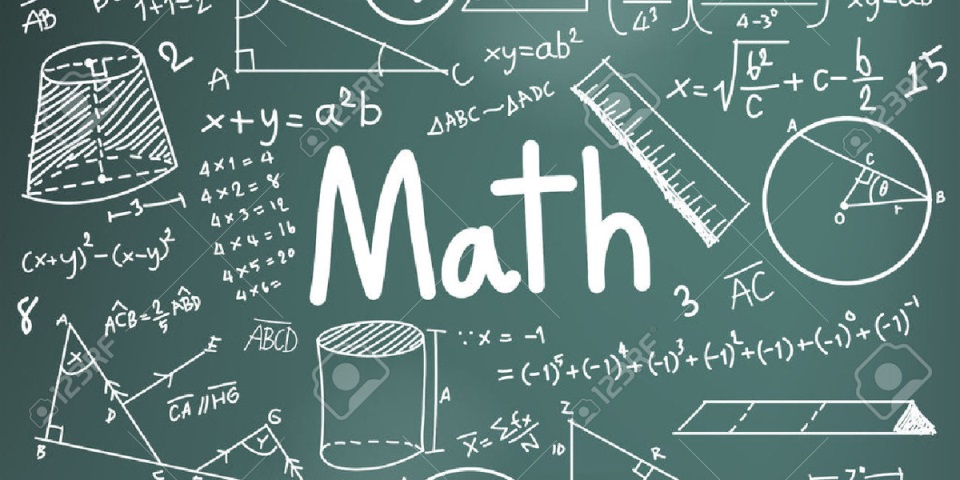 MODULO “English for life"
ESPERTA: D’APRILE Patrizia
TUTOR: SCARCIA Emma
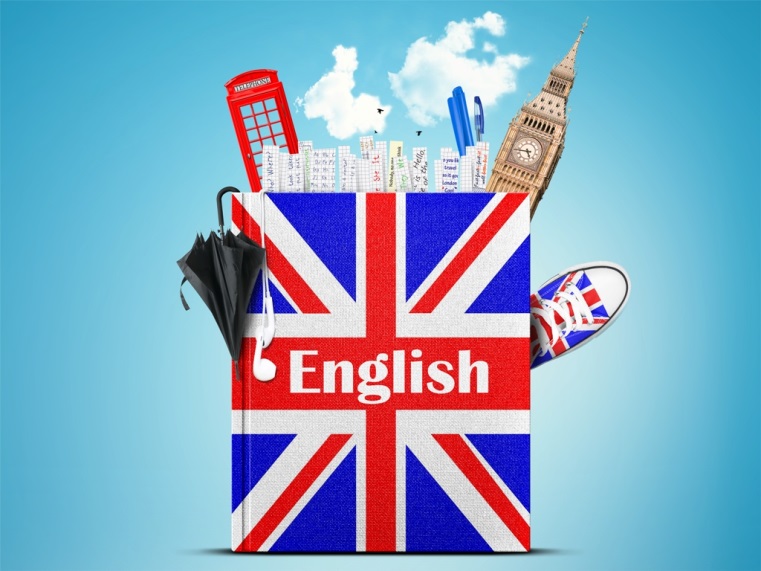 Contenuti
Interagire con uno o più interlocutori. 
Gestire conversazioni di routine, facendo domande e scambiando idee e informazione in situazioni quotidiane prevedibili. 
Comprendere globalmente diverse tipologie testuali. 
Produrre risposte a questionari e formulare domande. 
Scrivere semplici testi con lessico appropriato e sintassi elementare.
MODULO “Leggere…che avventura!”
ESPERTA: SCARCIA Emma

TUTOR: BENINGASA Rosina
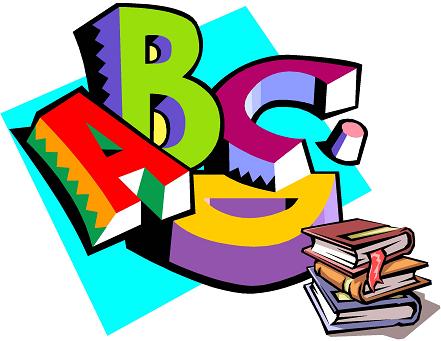 Contenuti
Favorire l’apprendimento cooperativo e creativo.
Consolidare e potenziare le tecniche di lettura, della scrittura sui piani ortografico e morfo- sintattico. 
Conoscere e applicare le procedure di ideazione, pianificazione, stesura e revisione del testo.
Scrivere testi di tipo diverso logici e corretti dal punto di vista ortografico, morfosintattico ,lessicale, adeguati allo scopo e al destinatario. 
Scrivere testi utilizzando programmi di videoscrittura.
MODULO “Leggere e scrivere libera…mente”
ESPERTA: GENTILE Rocca

TUTOR: MONTEMURRO Maria Carmela
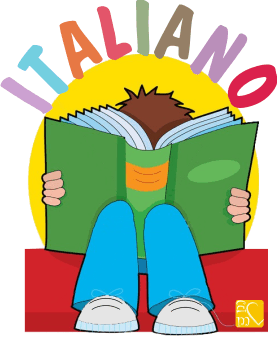 Contenuti
Comprendere brevi dialoghi, istruzioni, espressioni e frasi di uso quotidiano.
Interagire in modo comprensibile con un compagno o un adulto, utilizzando espressioni e frasi adatte alla situazione.
Leggere e comprendere brevi e semplici testi.
Scrivere messaggi brevi e semplici per presentarsi, fare gli auguri, chiedere e dare notizie.
MODULO “Sulle orme di Galilei”
ESPERTA: OLIVA Annunziata

TUTOR: INTINI Raffaella
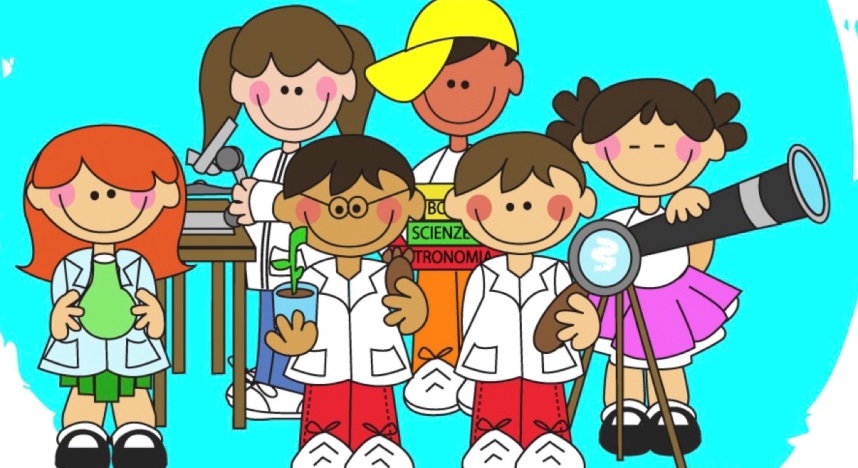 Contenuti
Individuare, nell’osservazione di esperienze concrete, alcuni concetti scientifici fondamentali. 
Indagare le realtà e analizzare e interpretare i fenomeni osservati. 
Osservare, individuare e studiare le caratteristiche degli esseri viventi e degli ambienti, cogliendone le relazioni. 
Riconoscere le più evidenti modificazioni apportate dall’uomo nel proprio territorio.
MODULO “Coding in our classroom”
ESPERTA: SANTAGADA Valeria

TUTOR: CATUCCI Mariagrazia
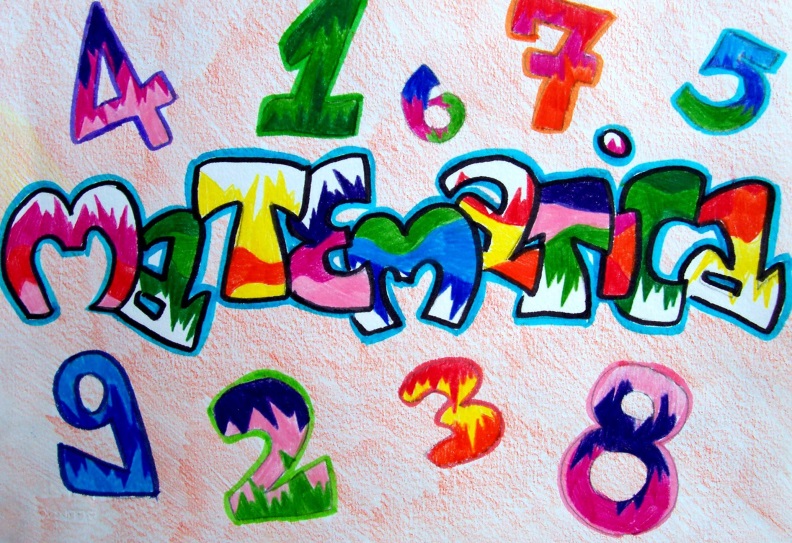 Contenuti
Leggere, scrivere, confrontare e ordinare numeri naturali. 
Eseguire con sicurezza le quattro operazioni con i numeri naturali. 
Rappresentare relazioni e dati e, in situazioni significative, utilizzare le rappresentazioni per ricavare informazioni, formulare giudizi e prendere posizioni. 
Risolvere problemi anche rappresentandoli con schemi, tabelle e grafici che ne esprimono la struttura. 
Costruisce ragionamenti formulando ipotesi, sostenendo le proprie idee, confrontandosi con il punto di vista di altri e riconoscendo strategie di soluzione diverse dalla propria.
MODULO “Un pon…te per mobilitare competenze”
ESPERTA: FAVALE Vincenza

TUTOR: MONTANARO Antonietta
Contenuti
Identificare il senso globale di testi di vario genere.
Selezionare significati e concetti secondo criteri di pertinenza.
Distinguere le informazioni essenziali da quelle secondarie e valutarle
Individuare in un testo il tema, il messaggio, le intenzioni comunicative dell’autore e le inferenze.
Correlare i propri punti di vista creativi ed espressivi ai pareri degli altri.
Stimolare la curiosità, incentivare l’interesse, l’impegno, la partecipazione, il senso di responsabilità e l’organizzazione del lavoro. 
 Potenziare le capacità di comprensione, di ascolto, d’osservazione, d’analisi e di sintesi.
Confrontare e rielaborare, individualmente ed in gruppo, le informazioni tratte da testi diversi. 
Arricchire il proprio lessico, anche con la terminologia specifica dei linguaggi settoriali.
MODULO “Esploro e sperimento”
ESPERTA: OLIVA Annunziata

TUTOR: CATUCCI Mariagrazia
Contenuti
Capacità di osservare, esplorare, scoprire le rete di relazioni esistenti in un fenomeno naturale.
Consapevolezza della complessità delle relazioni fra l’ambiente naturale e gli interventi antropici. 
Conoscenza di organismi viventi e non viventi.
Acquisizione e uso consapevole di nuove tecnologie.
Capacità di organizzare un esperimento nelle sue varie fasi.
Uso di strumenti, materiali e tecniche di laboratorio.
Capacità di formulare ipotesi e verificarne la validità.
Affrontare situazioni problematiche costruendo e verificando ipotesi, individuando le fonti, raccogliendo e valutando i dati, proponendo soluzioni creative.
Individuare e rappresentare.
MODULO “Matematica interattiva”
ESPERTA: RIPA Rosa Rita

TUTOR: MARTELLA Concetta
Contenuti
Leggere, scrivere, confrontare e ordinare i numeri naturali e decimali.
Interpretare i numeri interi e negativi in contesti concreti.
Eseguire le quattro operazioni  con sicurezza.
Descrivere e classificare figure  geometriche
Risolvere problemi.
Padroneggiare le conoscenze e le abilità nello svolgimento di attività collettive che presuppongono collaborazione, rispetto degli altri,  competenze comunicative e relazionali.
Utilizzare procedure e terminologie appropriate per ordinare ed elaborare le conoscenze acquisite.
Utilizzare linguaggi e codici diversi per analizzare, comprendere e interpretare la realtà.
Utilizzare la strumentalità acquisita in ambito logico-matematico il e le conoscenze scientifiche e tecnologiche per risolvere situazioni problematiche.